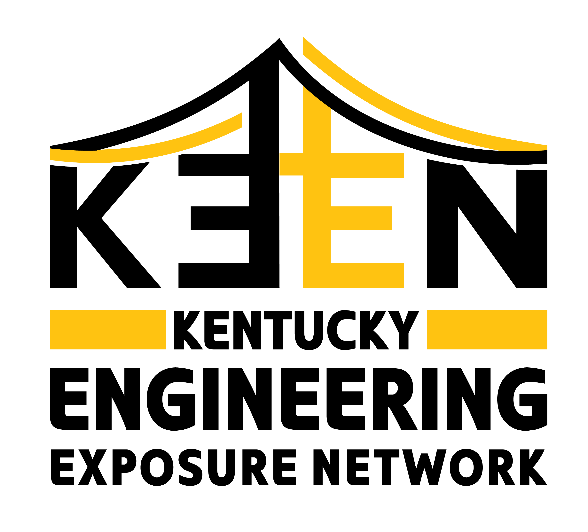 High SchoolUNDERGROUND UTILITY DAMAGE PREVENTIONLocating Utilities
Presentation by:

On Month Day 2022
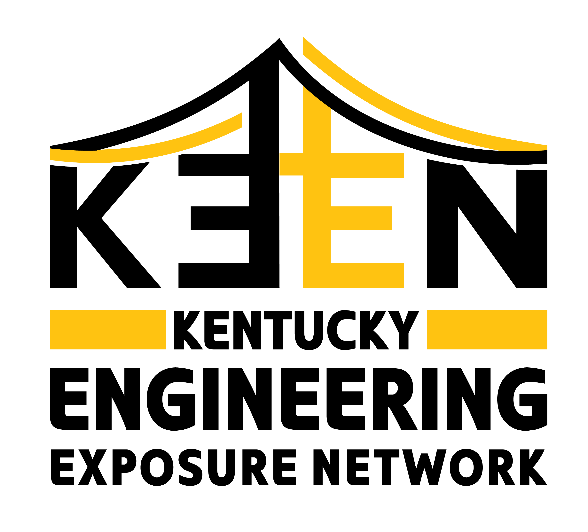 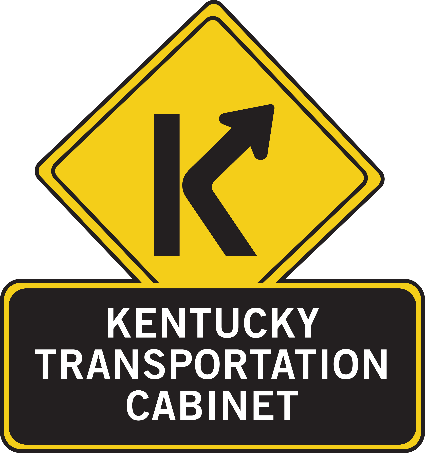 An education initiative by the Kentucky Transportation Cabinet
in partnership with:
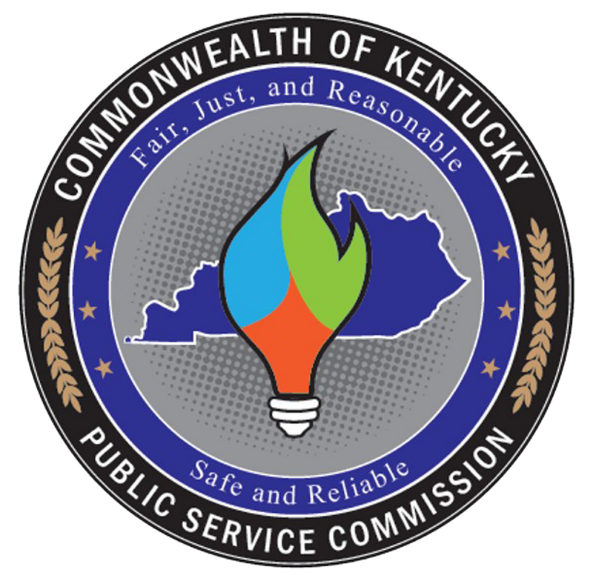 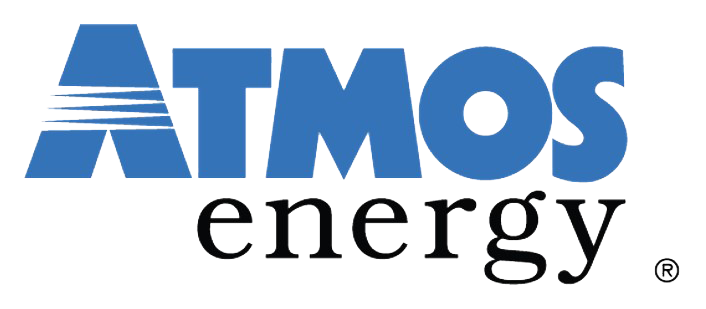 What are utilities?
Occupying road right of way
Locating utilities before excavating
Utilities layout
Utilities test equipment
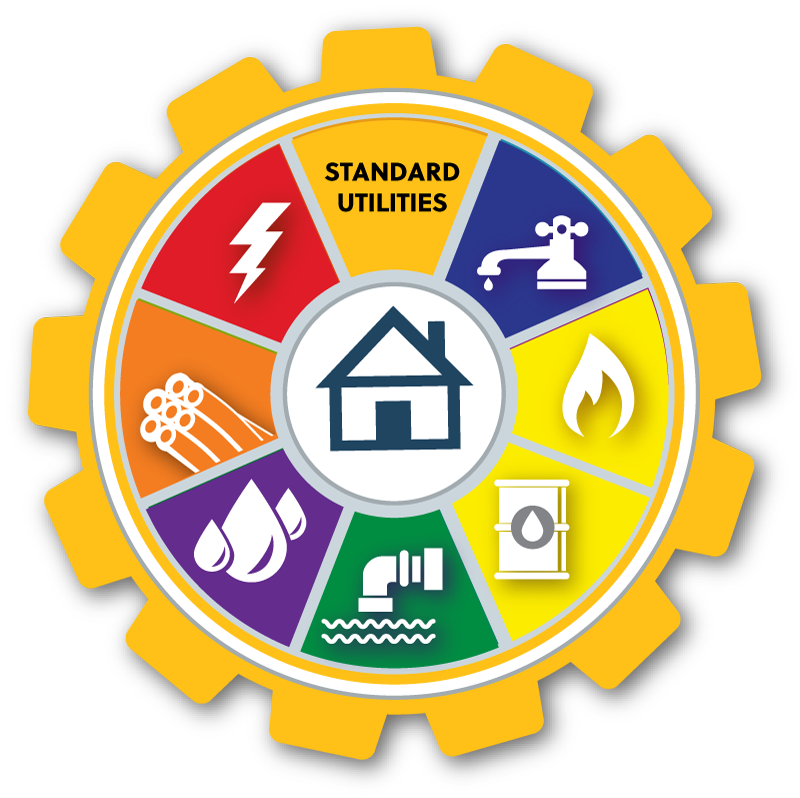 What are utilities?
 Electricity 
 Gas 
 Crude oil 
 Water 
 Sewage 
 Other fluid 
 Phone and Cable
*Conveyed to or for the public, for compensation
Kentucky Revised Statute KRS 278.010
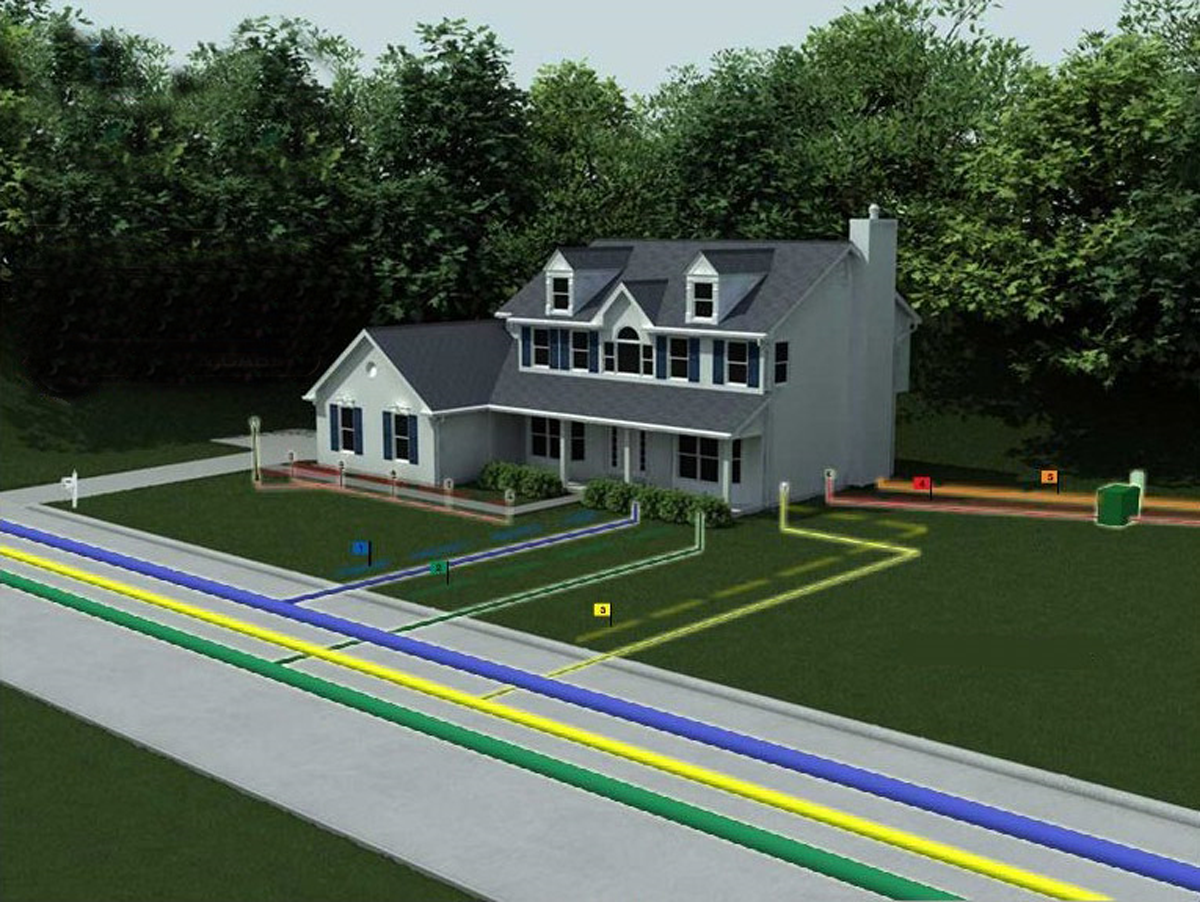 Why are utilities in a row?
Utilities may construct and maintain lines in the road right-of-way 
 They can’t interfere with the road
 The Department of Highways regulates access via a permitting process
 If the lines interfere with the road, the utility has to relocate or remove it
Kentucky Revised Statute KRS 416-140
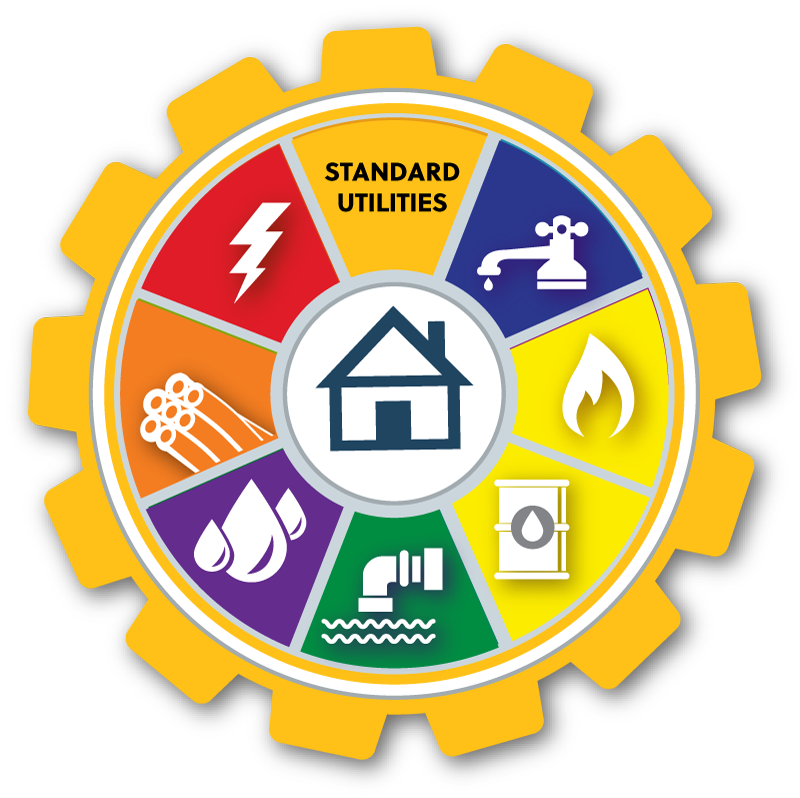 NAME THAT UTILITY
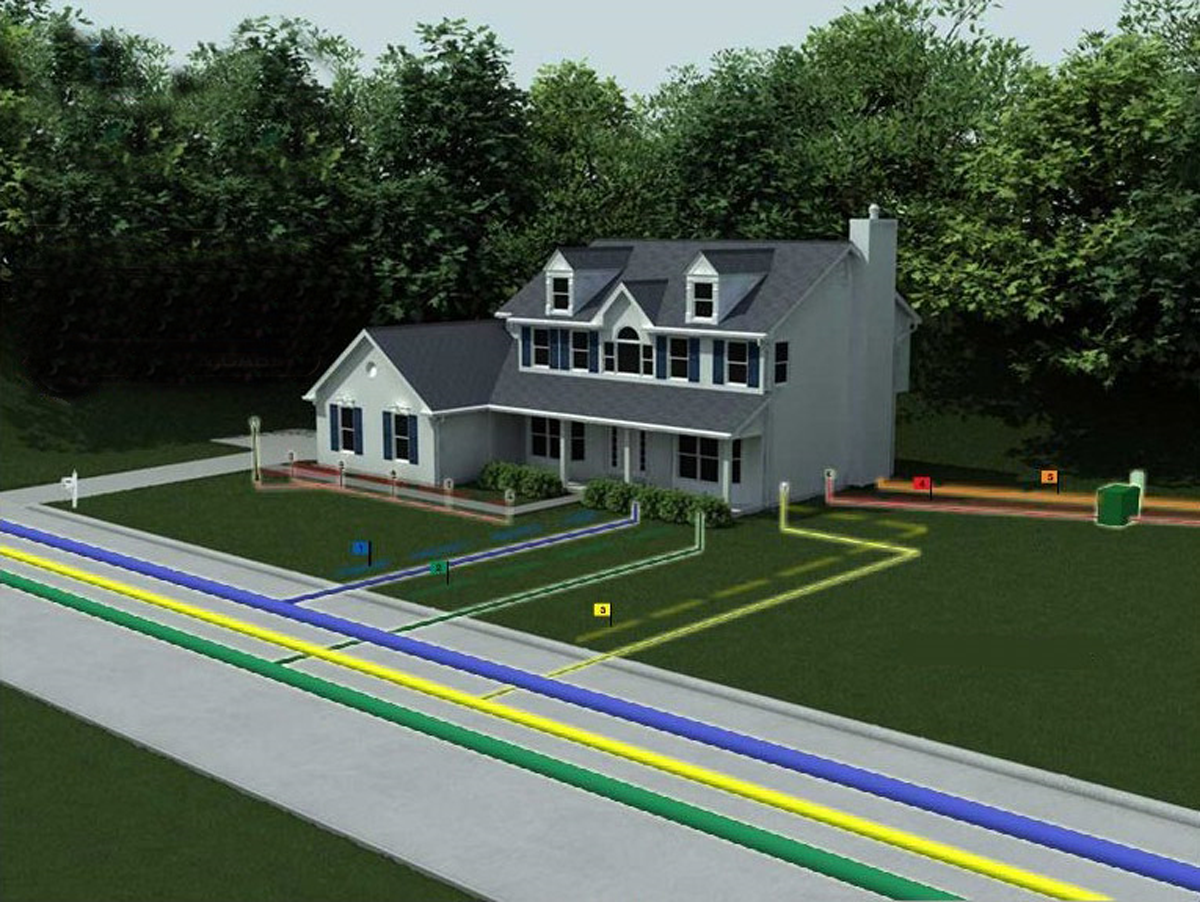 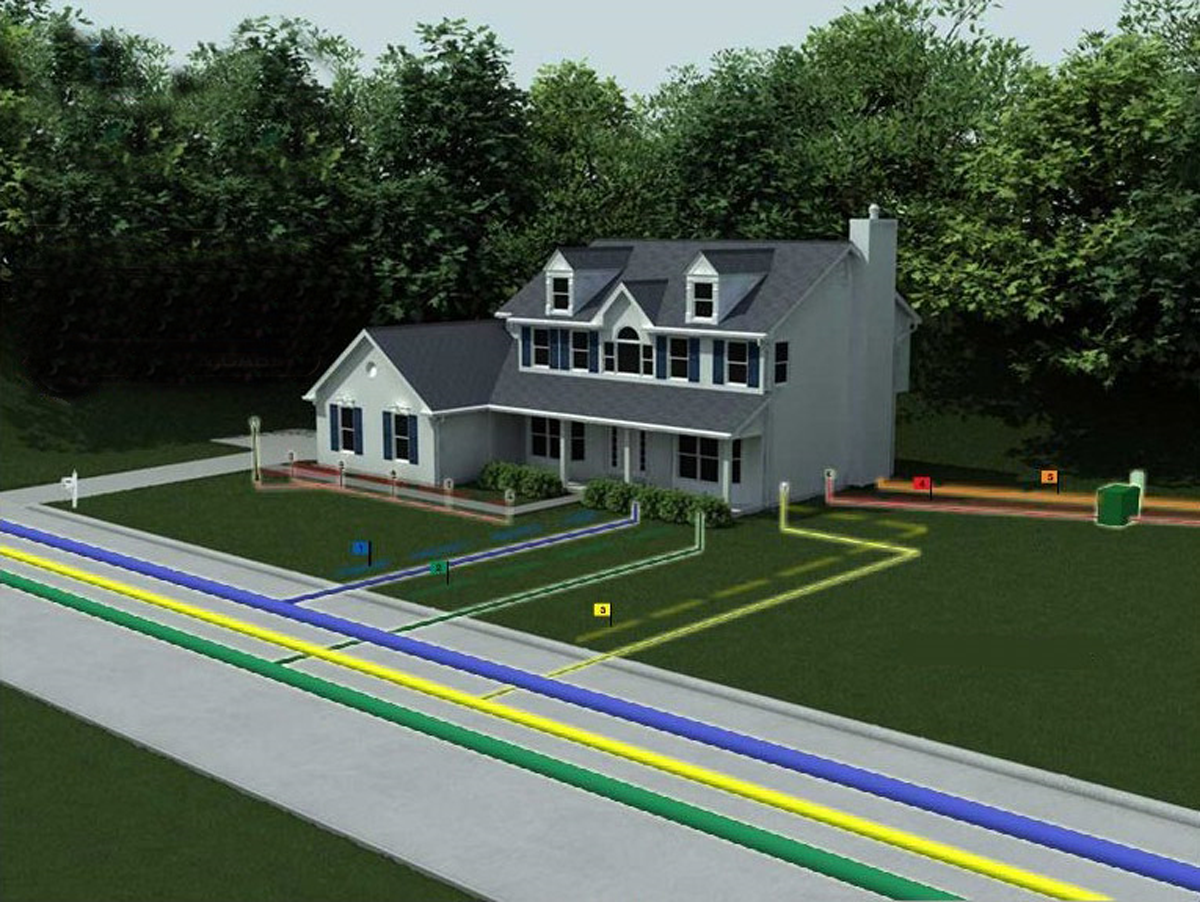 Name that Utility
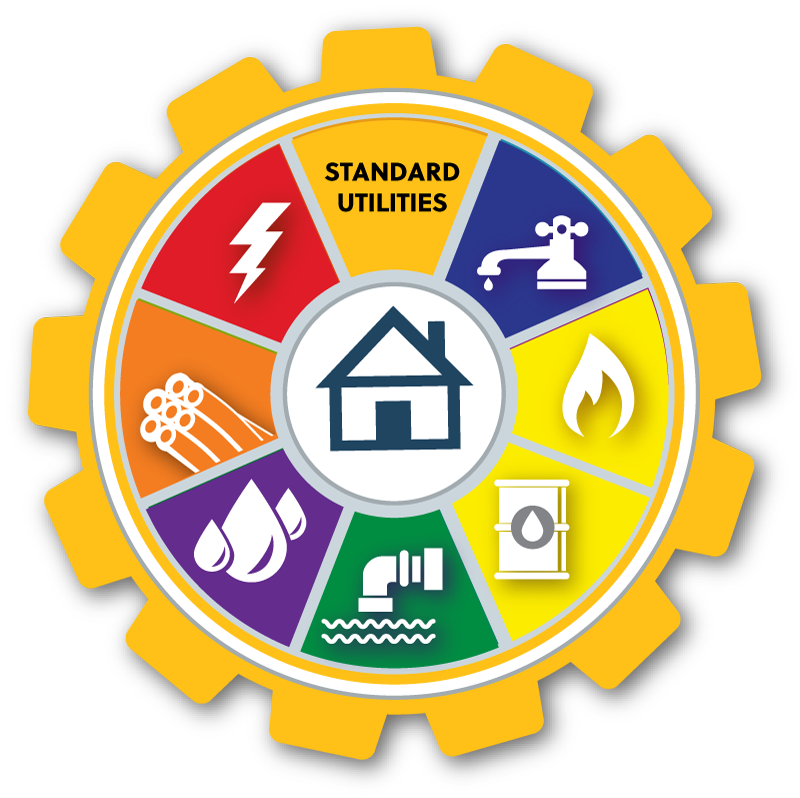 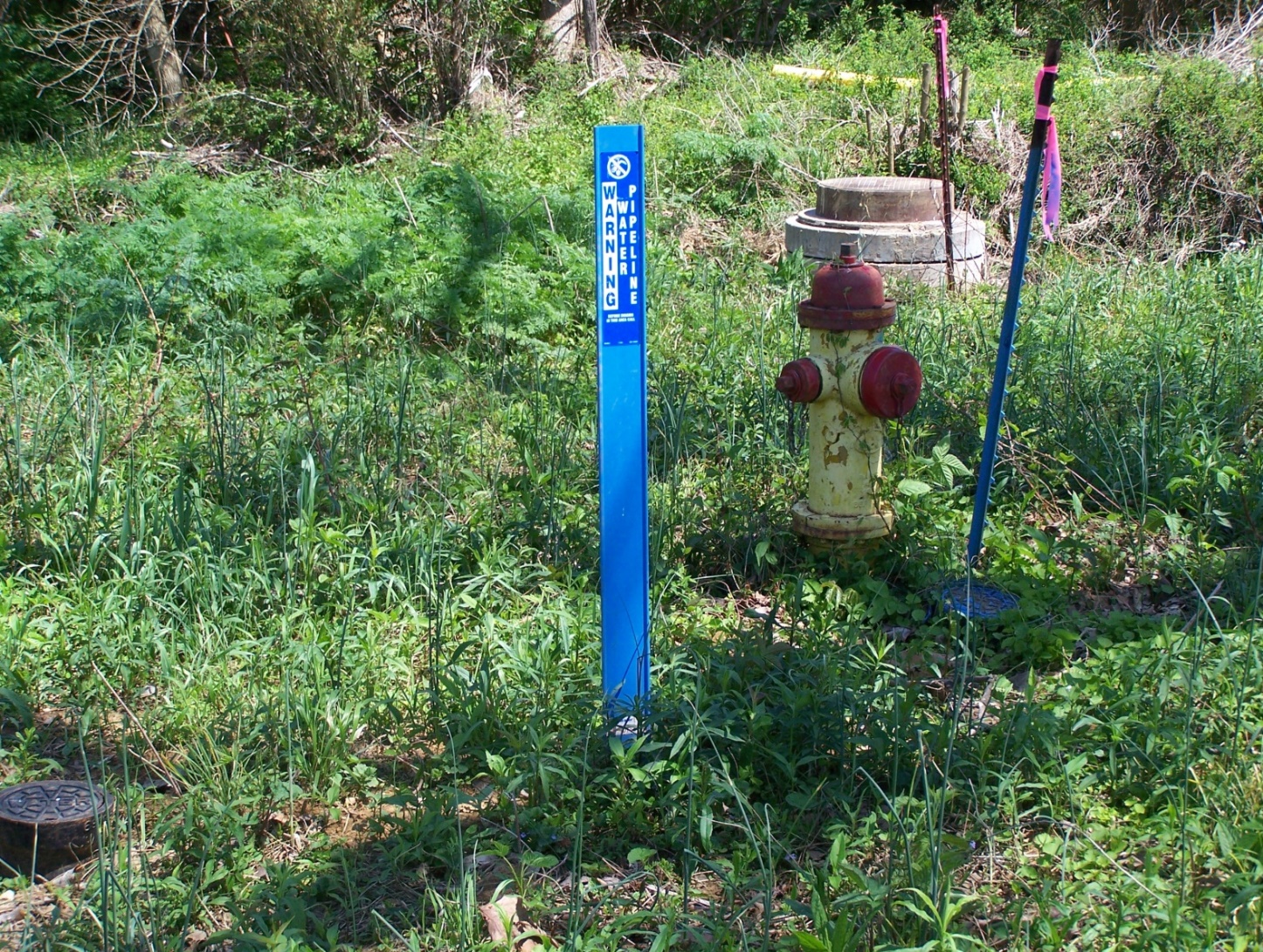 Name that Utility
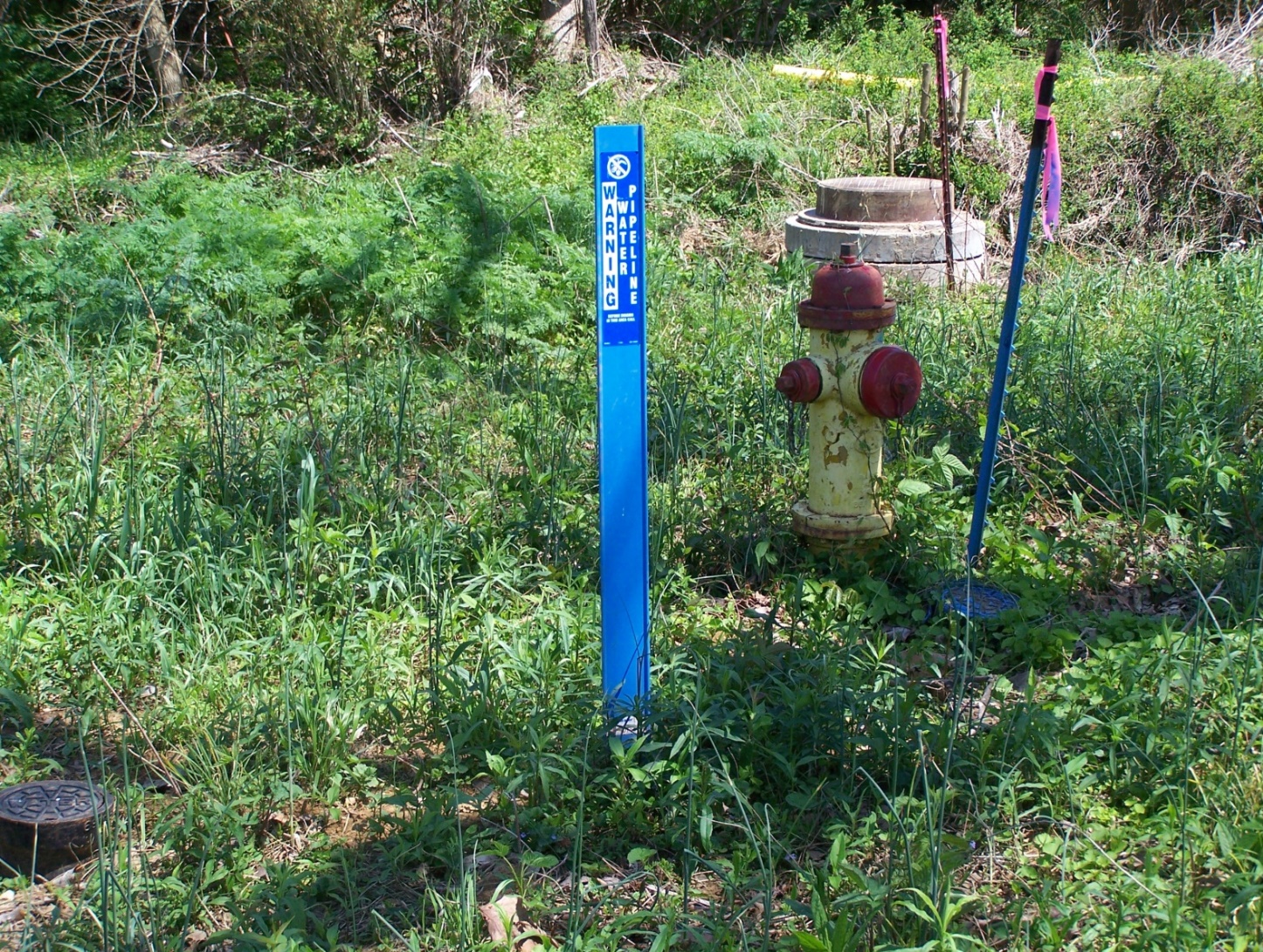 Name that Utility
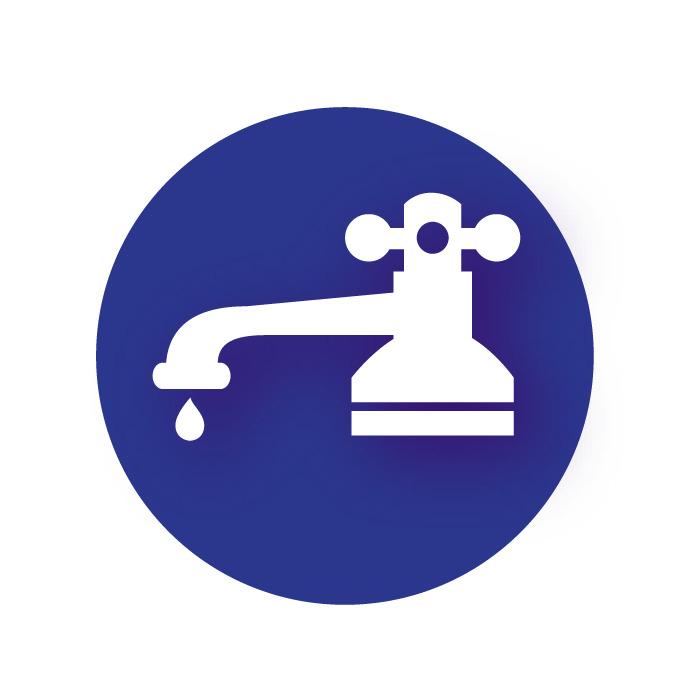 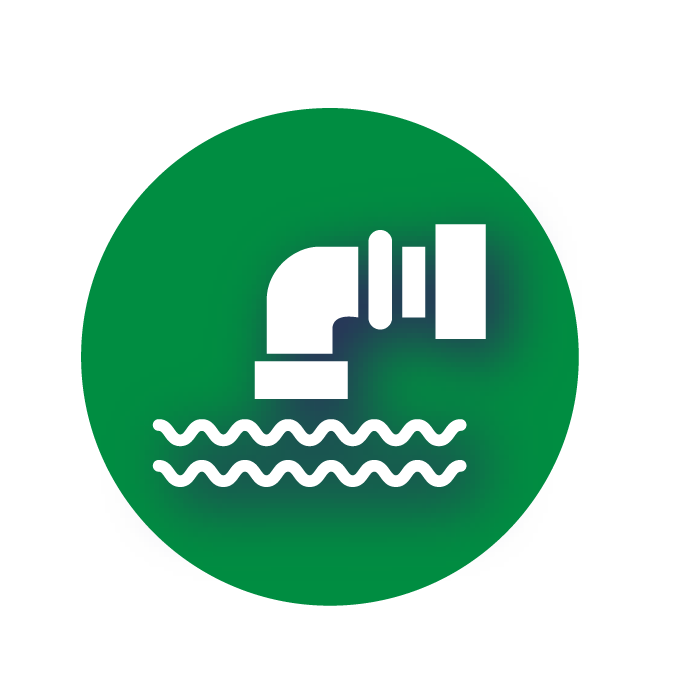 WATER
SEWER
Name that Utility
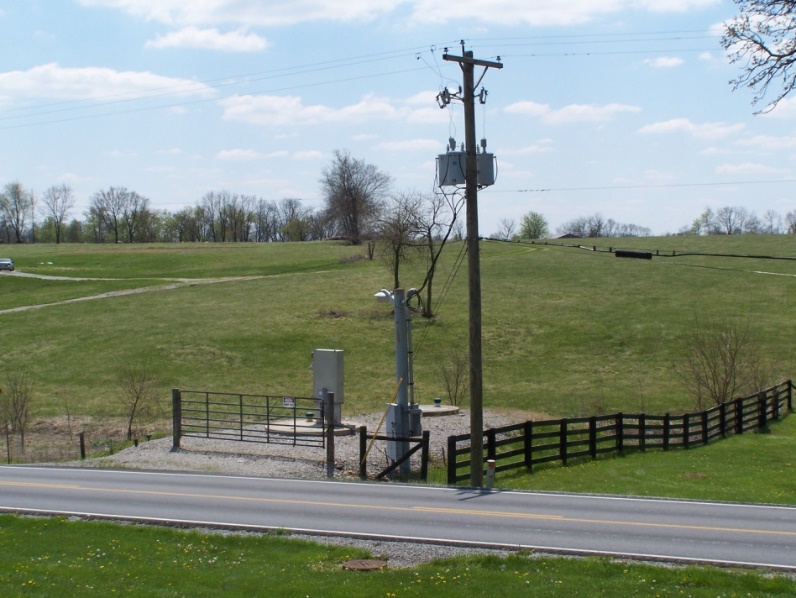 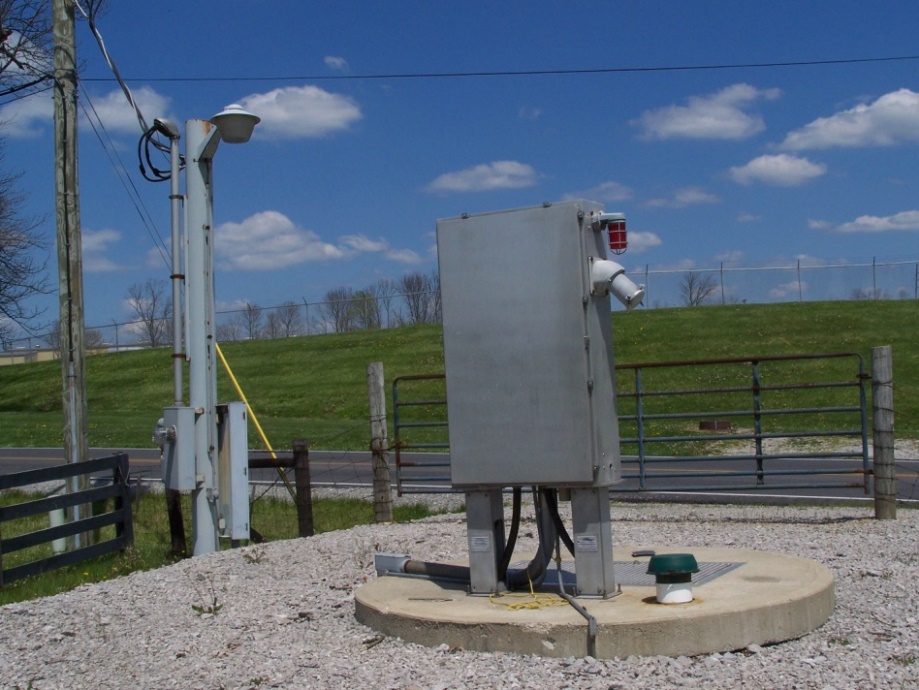 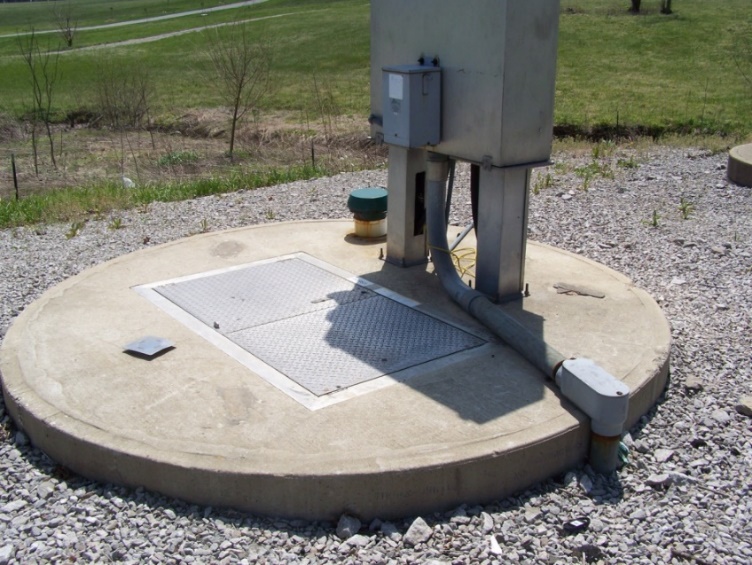 Name that Utility
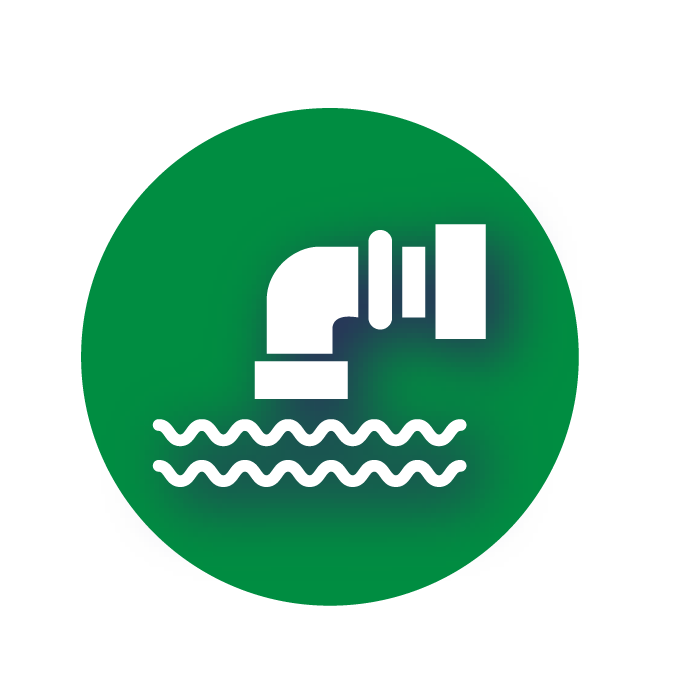 SEWER PUMP STATION
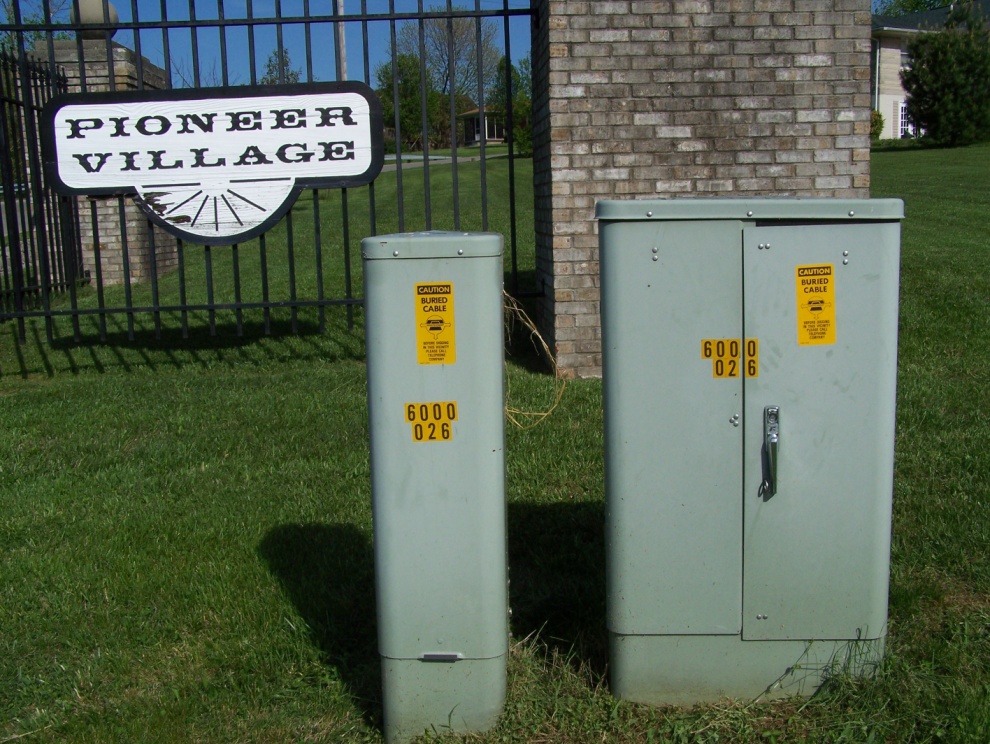 Name that Utility
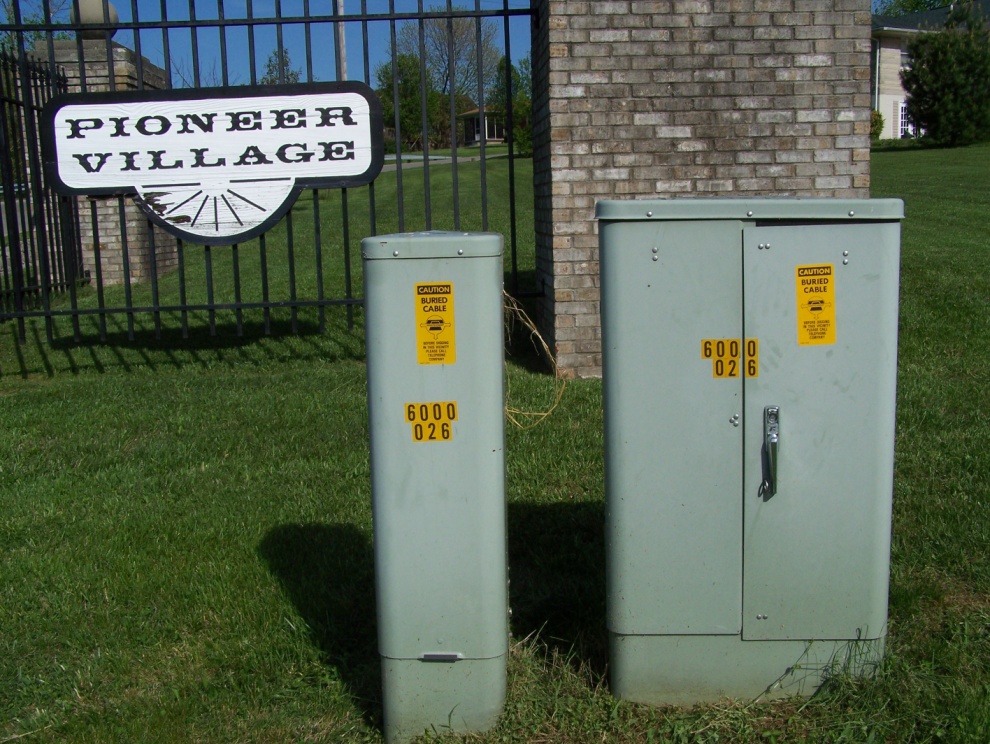 Name that Utility
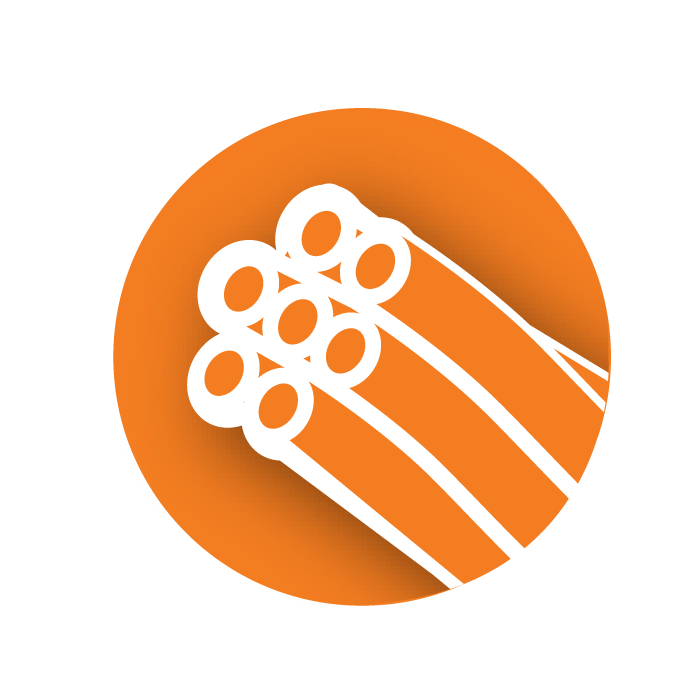 TELECOMMUNICATION (UNDERGROUND PHONE)
PEDESTALS
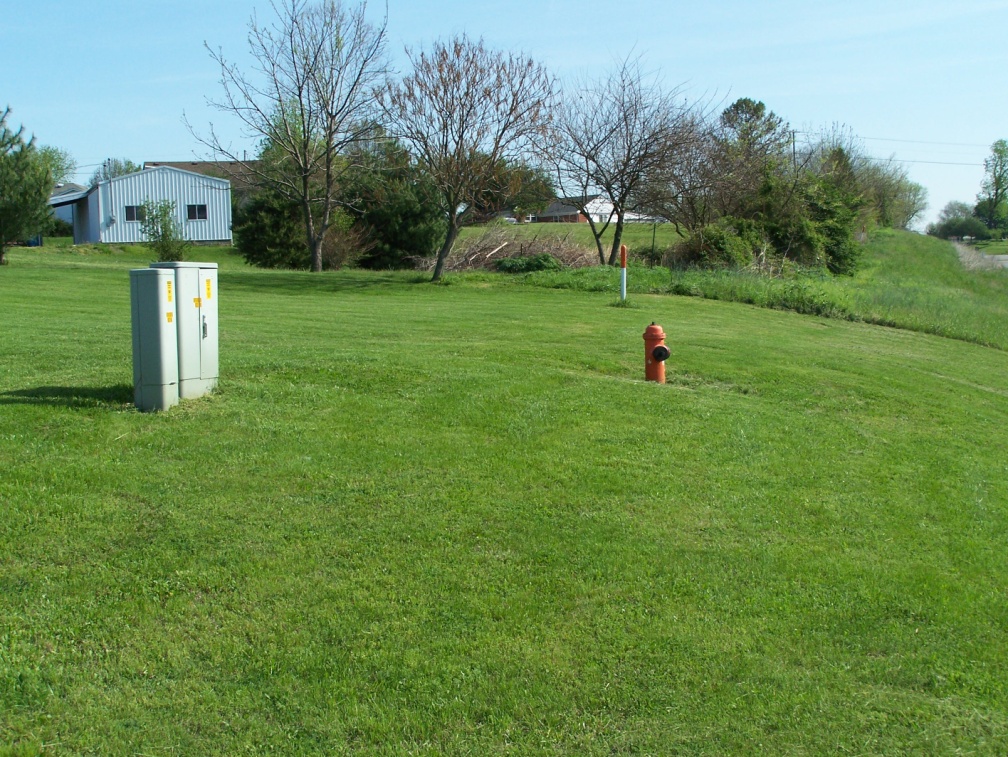 Name that Utility
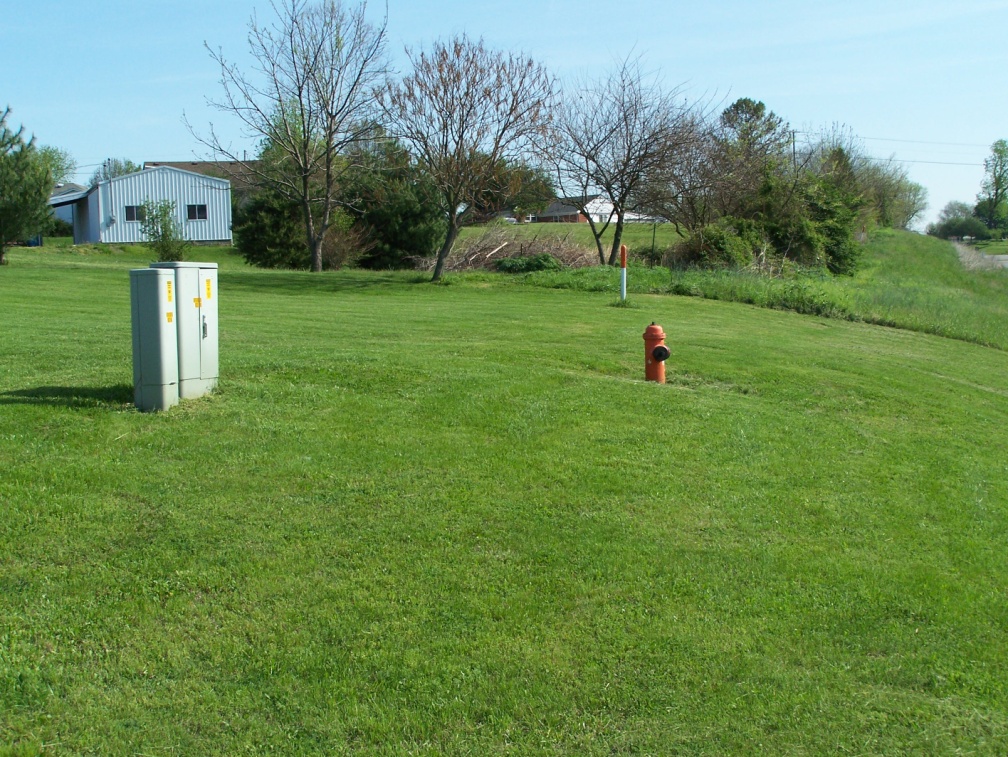 Name that Utility
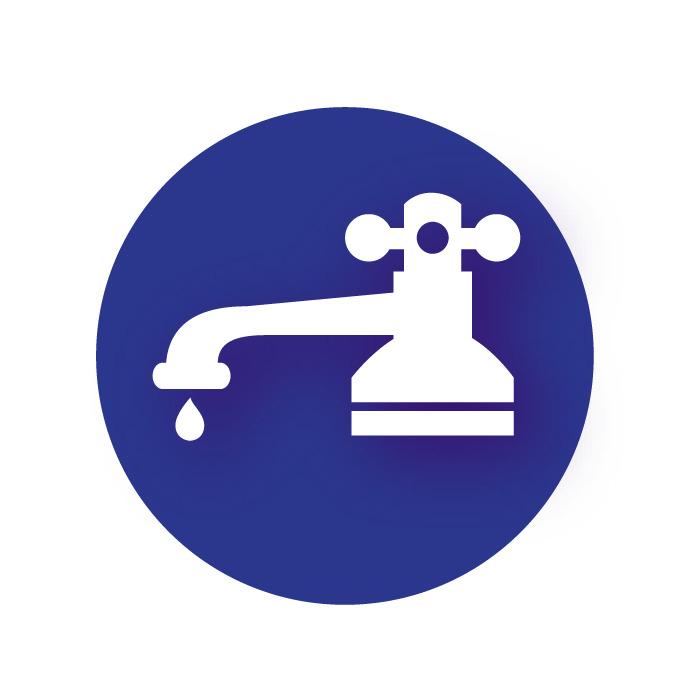 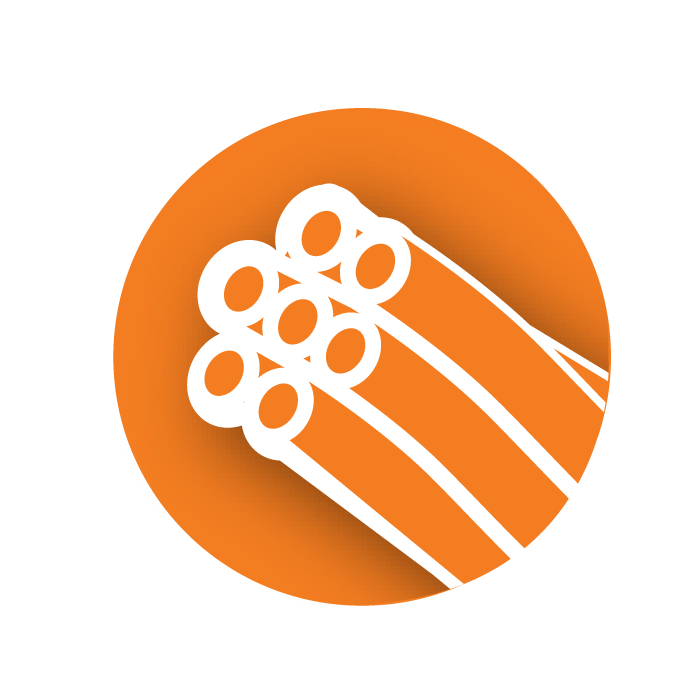 TELECOMMUNICATION (UNDERGROUND PHONE)
WATER FIRE HYDRANT
UG FIBER OPTIC
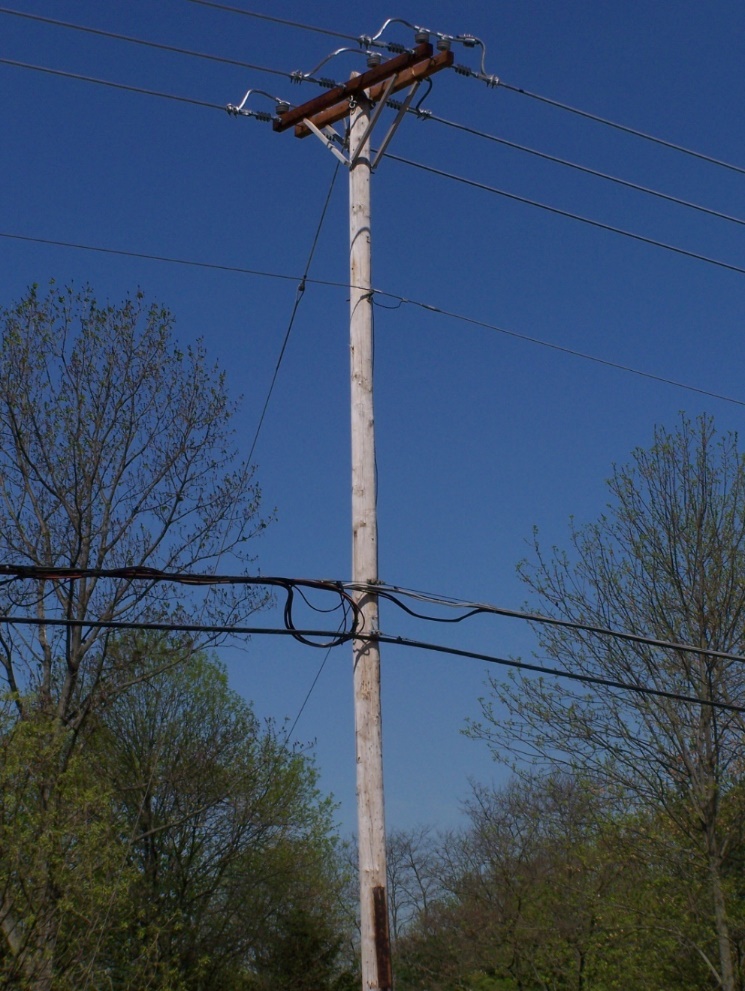 Name that Utility
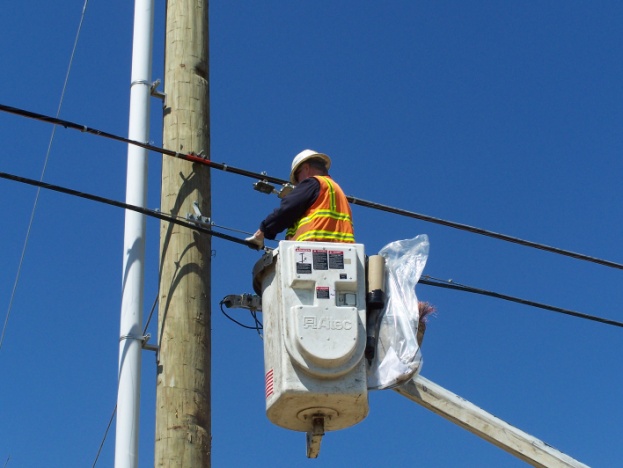 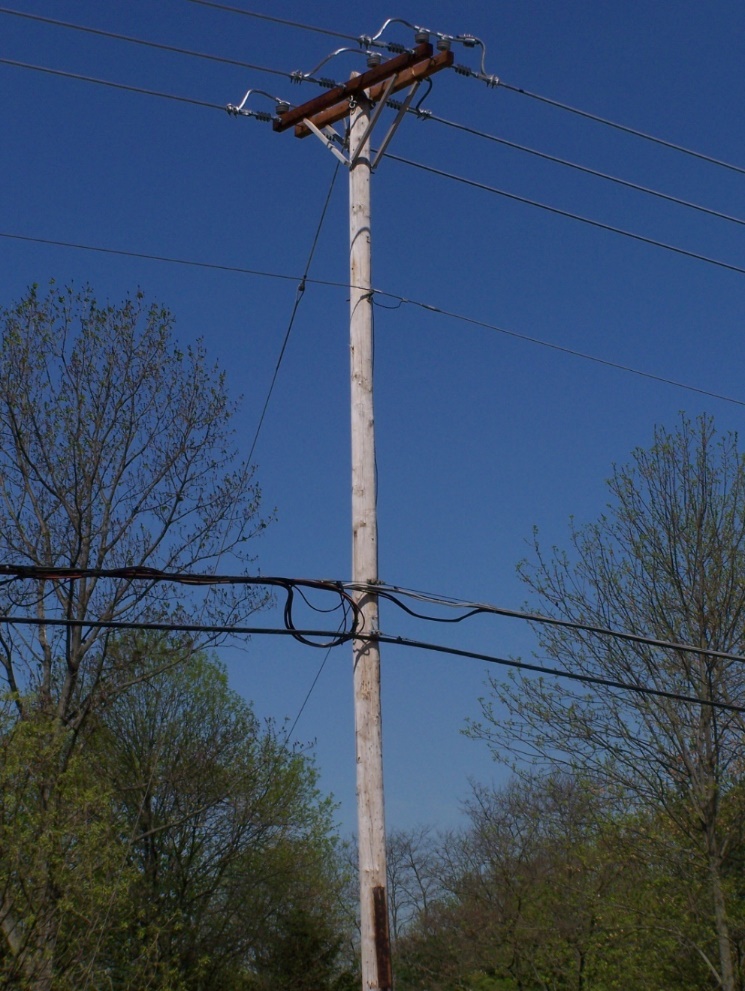 Name that Utility
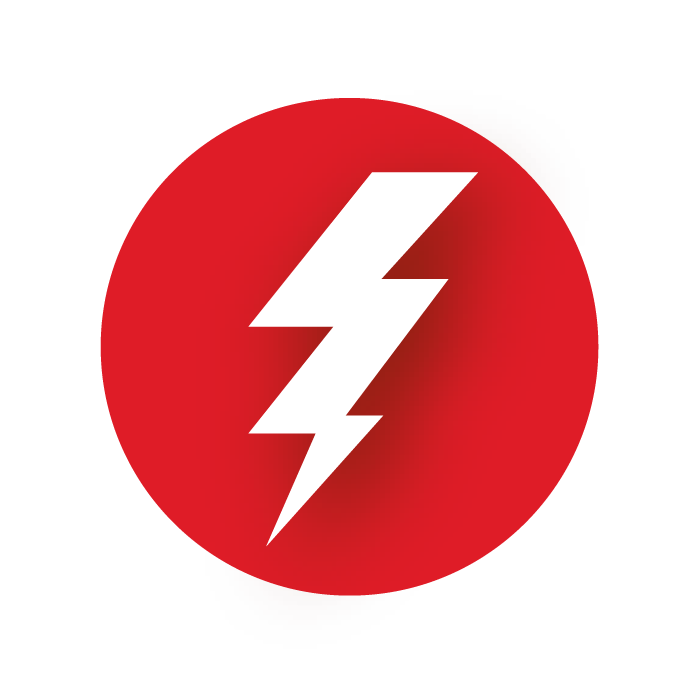 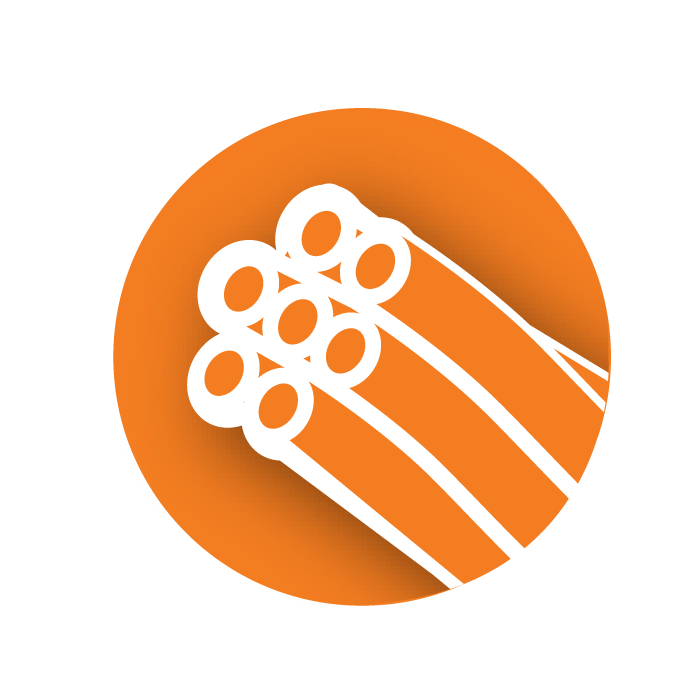 AERIAL POLE ROUTE
ELECTRIC
CATV W/ SLACK
TELECOMMUNICATION (PHONE)
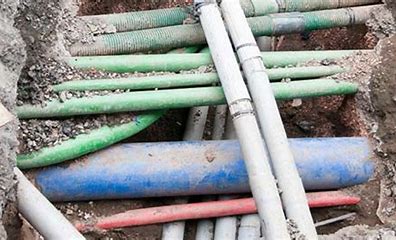 Locating utilities before excavating
Locating underground utilities is becoming more of a challenge as the amount and variety of underground lines increase. 

As the ground under our feet becomes more congested, it’s vital to identify the location of utilities to ensure safety and reduce cost.
Locating utilities before excavating
CAMBY IND, NEAR INDIANAPOLIS
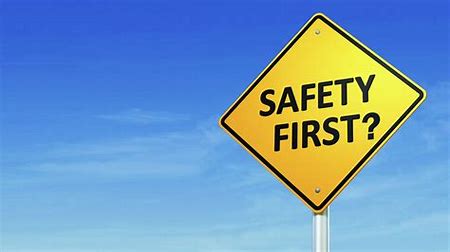 Locating utilities before excavating
DALLAS FORT WORTH TX AREA
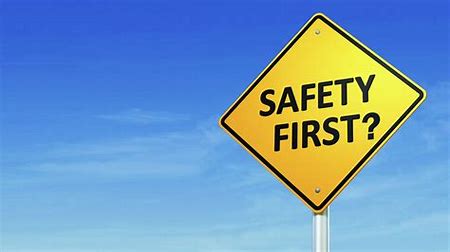 Locating utilities before excavating
SAN ANTONIO, TX
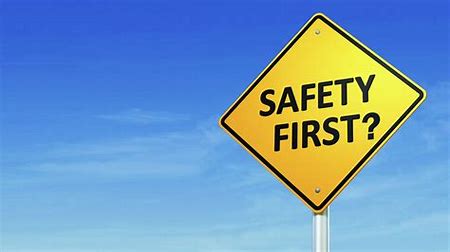 What are the common underground utility location methods?
Ground penetrating radar 
Hydro excavation
Electromagnetic utility locating
Ground Penetrating Radar
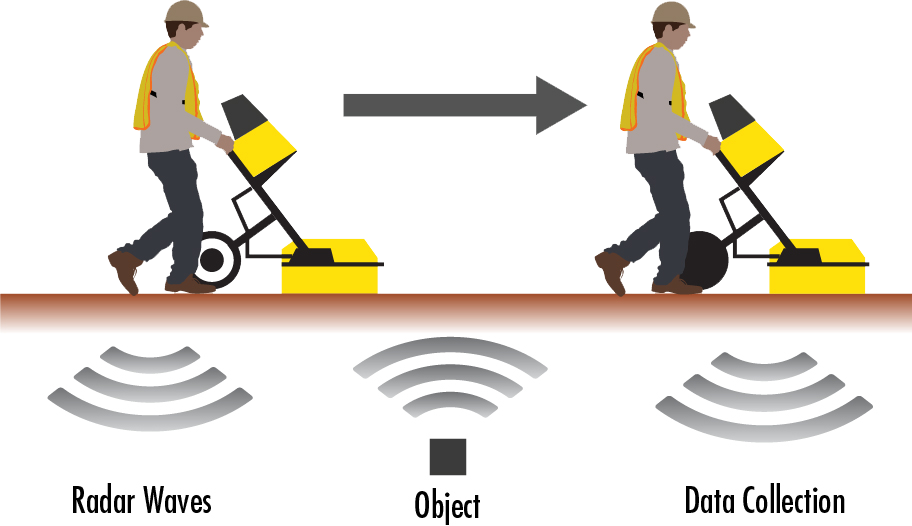 Ground Penetrating Radar
Uses high frequency pulses 
Radio waves are emitted into the ground 
Underground utilities deflect the radio wave back up 
Requires experience and training
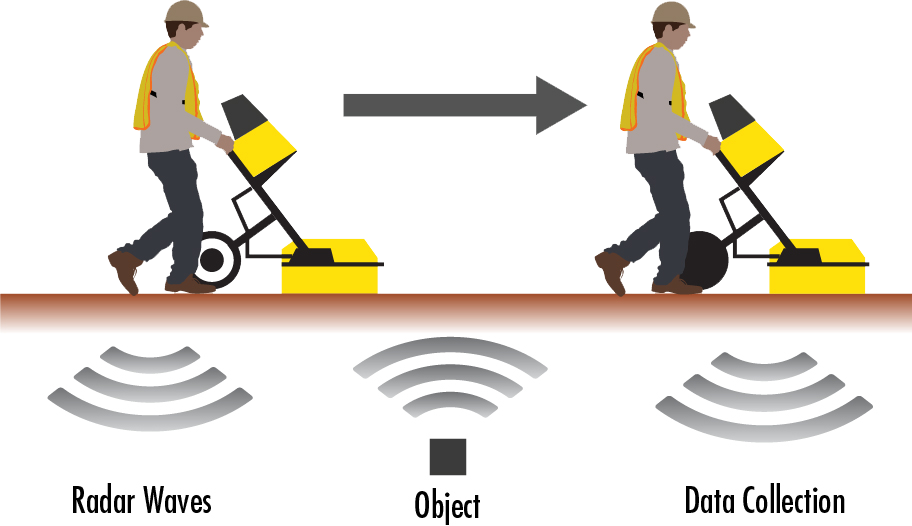 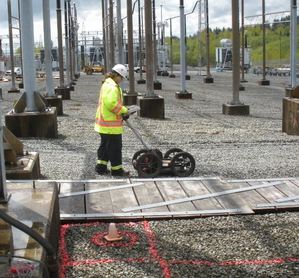 Ground Penetrating Radar
Best imaging solution for both metallic and non-metallic targets
Both position and depth can be found 
Detects changes in underground conditions by reflecting off any disturbance:
Wet soil
Rocks
Metal
Plastic
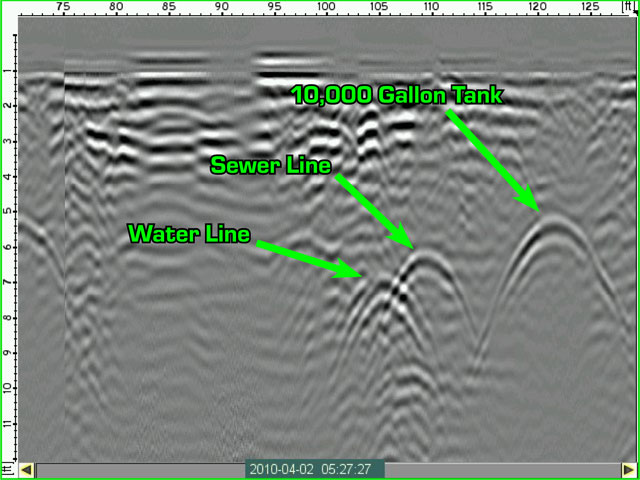 Ground Penetrating Radar
Limitations:
Some soils like shale or clay 
Only for shallow utilities
Dense soil
Crowded utilities
Hydro or Vacuum Excavation (potholing)
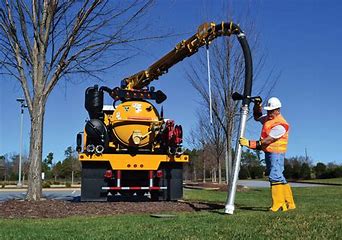 Fast and non-destructive 
High pressure air or water is used to break up the soil, 
Soil is then vacuumed into a tank
Precisely locates the utility but only at this specific location

*Also known as potholing, hydro-digging, hydro-trenching or soft digging
Electromagnetic Utility Locating
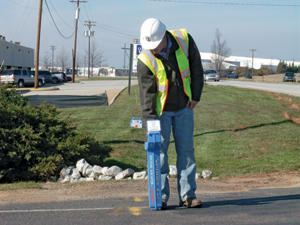 Most common method 
Generates an electromagnetic signal
Commonly used to detect gas, electric, telephone, cable, propane, water, sewer, storm and irrigation lines
Electromagnetic Utility Locating
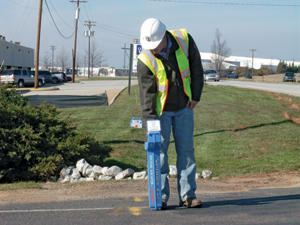 Limitations:
Cannot locate plastic, concrete, clay or other non-ductile pipes
Doesn’t perform well beyond the depth of 10-15 feet
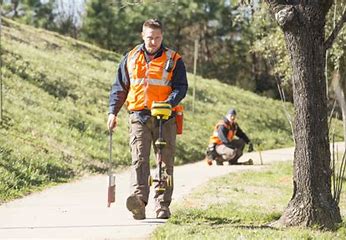 How Electromagnetic Locating Works
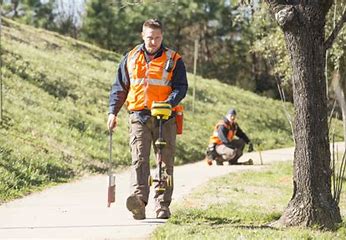 Two parts: a transmitter and a receiver
The transmitter places a “signal” onto the line then 
The signal is located with the receiver
The signal placed on the line is an electromagnetic frequency
How Electromagnets Work
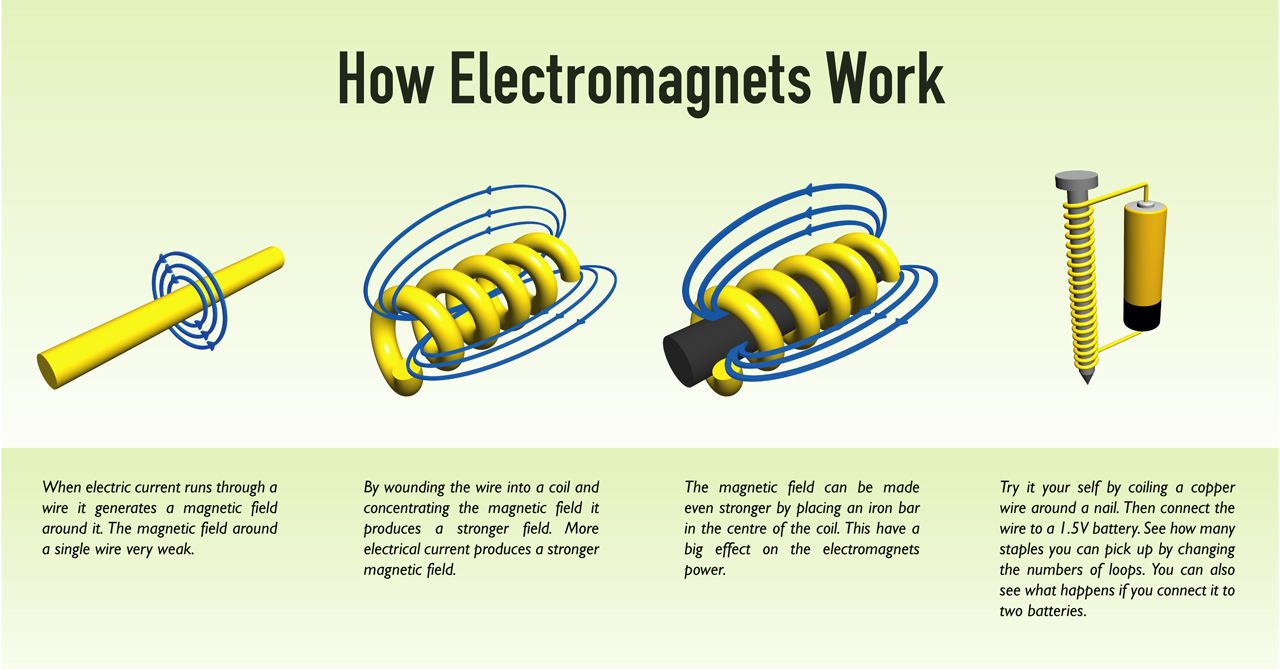 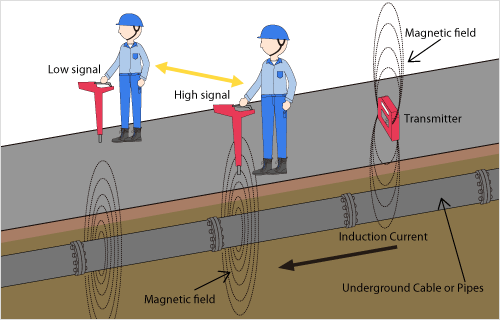 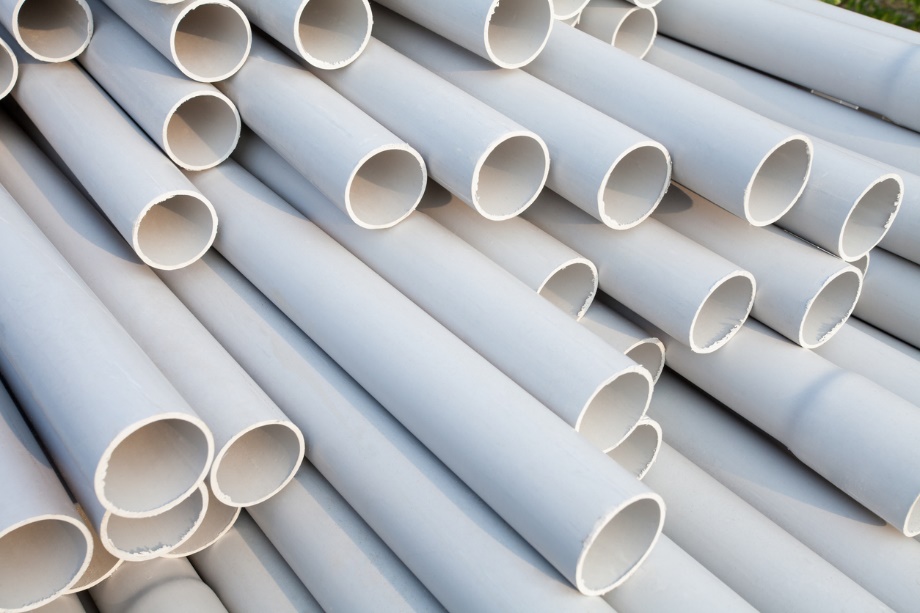 Pipe Types
Plastic Pipe: 
PVC (polyvinyl-chloride) is a type of plastic pipe. It is a commonly used pipe for drain and water lines. It’s strong, untouchable by chemicals, and seems to last forever!
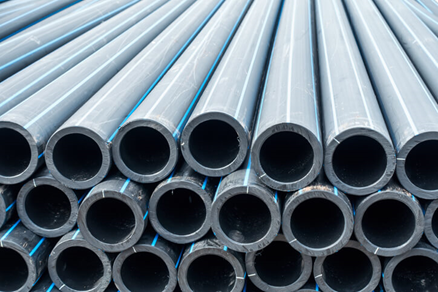 Pipe Types
HDPE high density polyethylene pipe: 
HDPE pipe is commonly used for sewer and storm water.  It is more durable than standard PVC pipe and has become a popular material for underground piping systems.
https://www.acmeplastics.com/what-is-hdpe
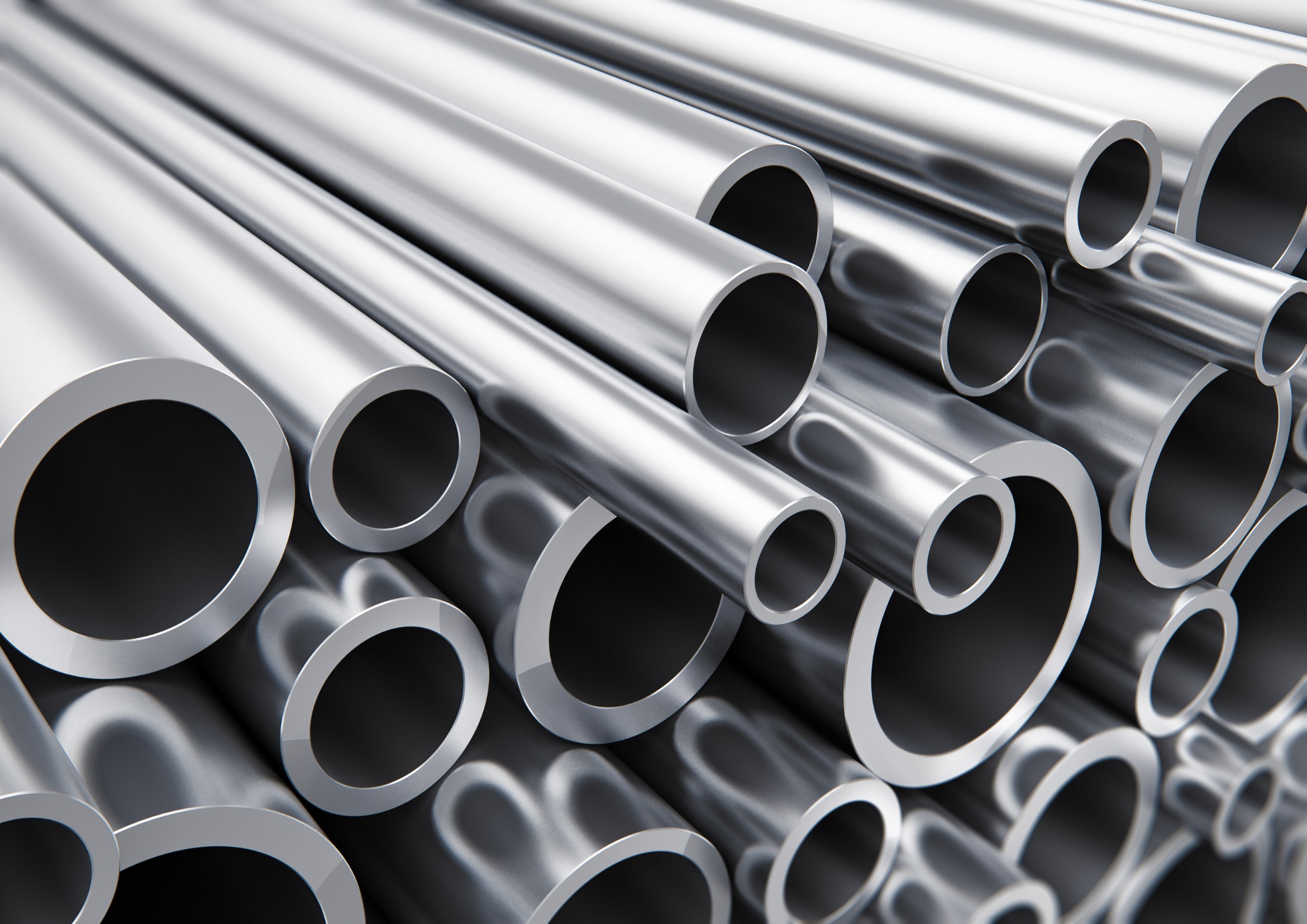 Pipe Types
Steel: 
Steel pipe is strong, and can be used to transport liquids and gases including water.  It can have a useful lifetime of about 50 years.
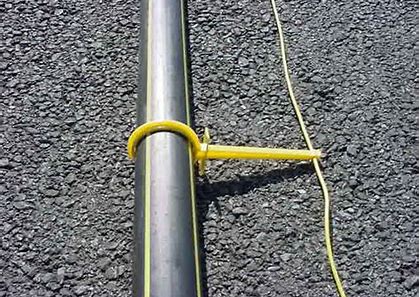 Electromagnetic Utility Locating
Utility lines like gas lines are generally constructed plastic pipe.

So, tracer wire is run alongside or on top of the pipeline to make the line “locatable.”
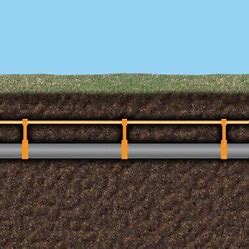 Electromagnetic Utility Locating
In these situations by having access to the system (e.g. a tracer wire box), a current can be induced on the tracer wire and the tracer wire can be located.
Electromagnetic Utility Locating
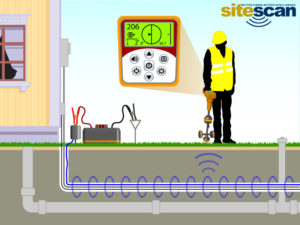 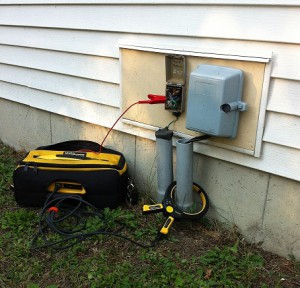 DIG SAFE KENTUCKY!
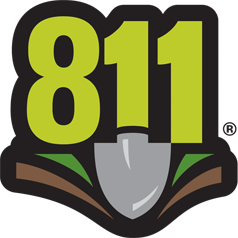 2 business days before you dig, call 
811
Or (800) 752-6007
www.Kentucky811.org
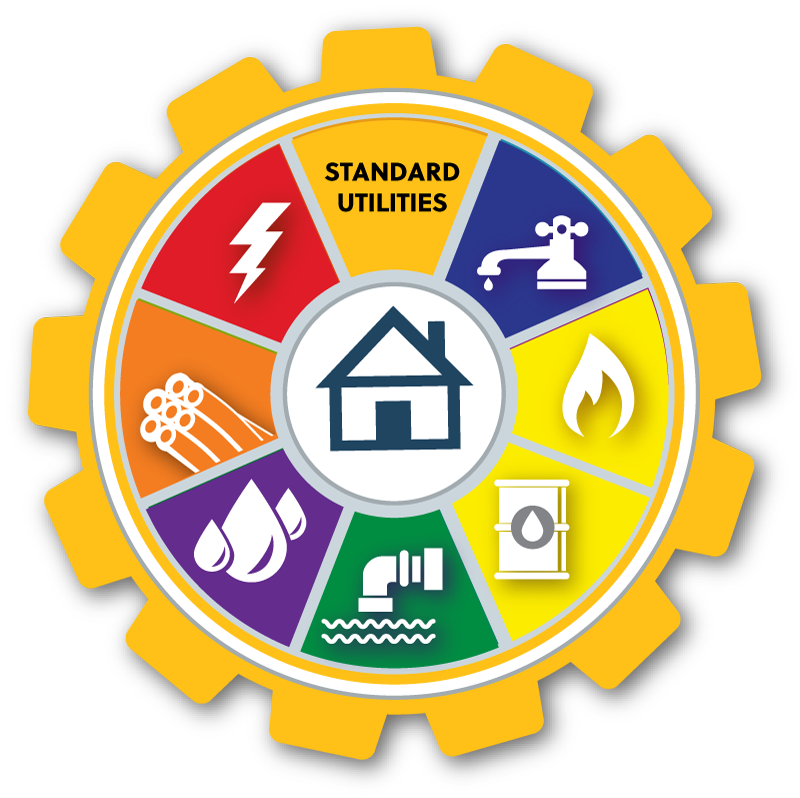 Locating utilities
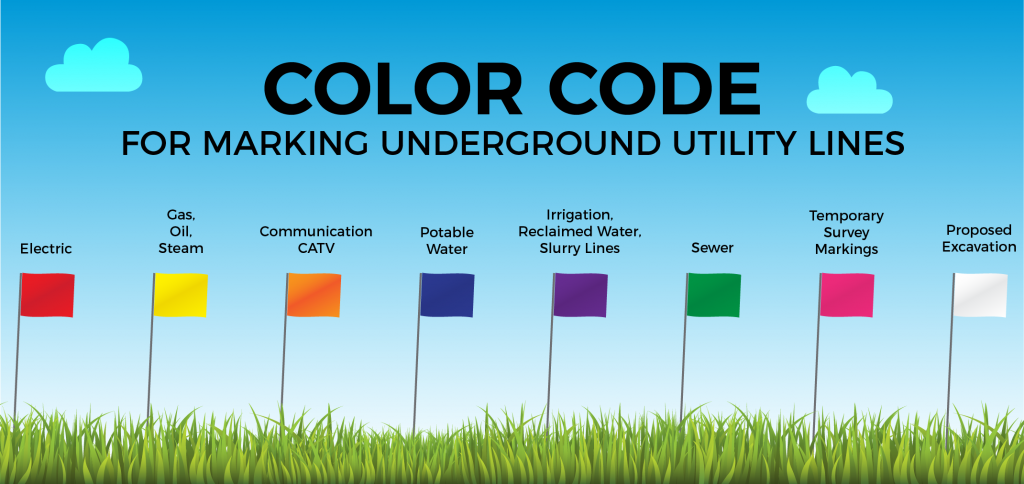 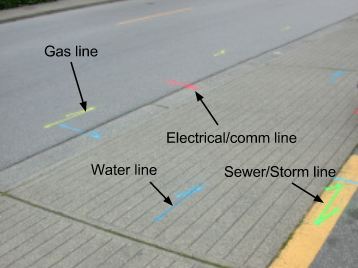 Locating utilities
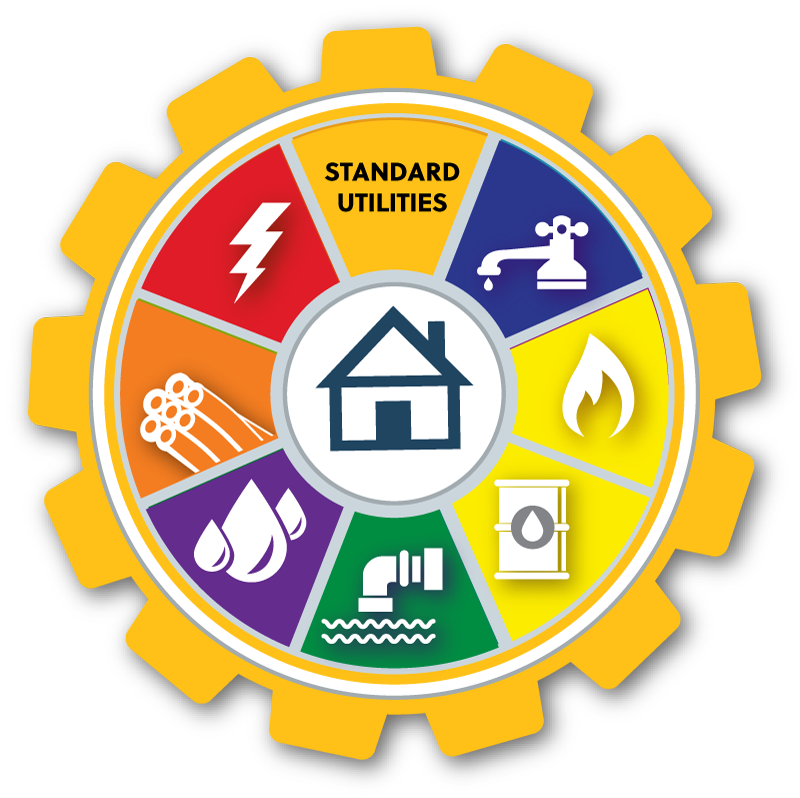 Ways to induce field
Connect to the metal tracer wire 
Connect to the metal facility
Lay the transmitter over the line and induce signal onto it
Ways to induce field
First two methods are best, but require us to actually be able to touch the facility.
Connect to the metal tracer wire 
Connect to the metal facility
Lay the transmitter over the line and induce signal onto it
Ways to induce field
Last method puts signal onto everything in the ground and is imprecise, but sometimes the only option.
Connect to the metal tracer wire 
Connect to the metal facility
Lay the transmitter over the line and induce signal onto it
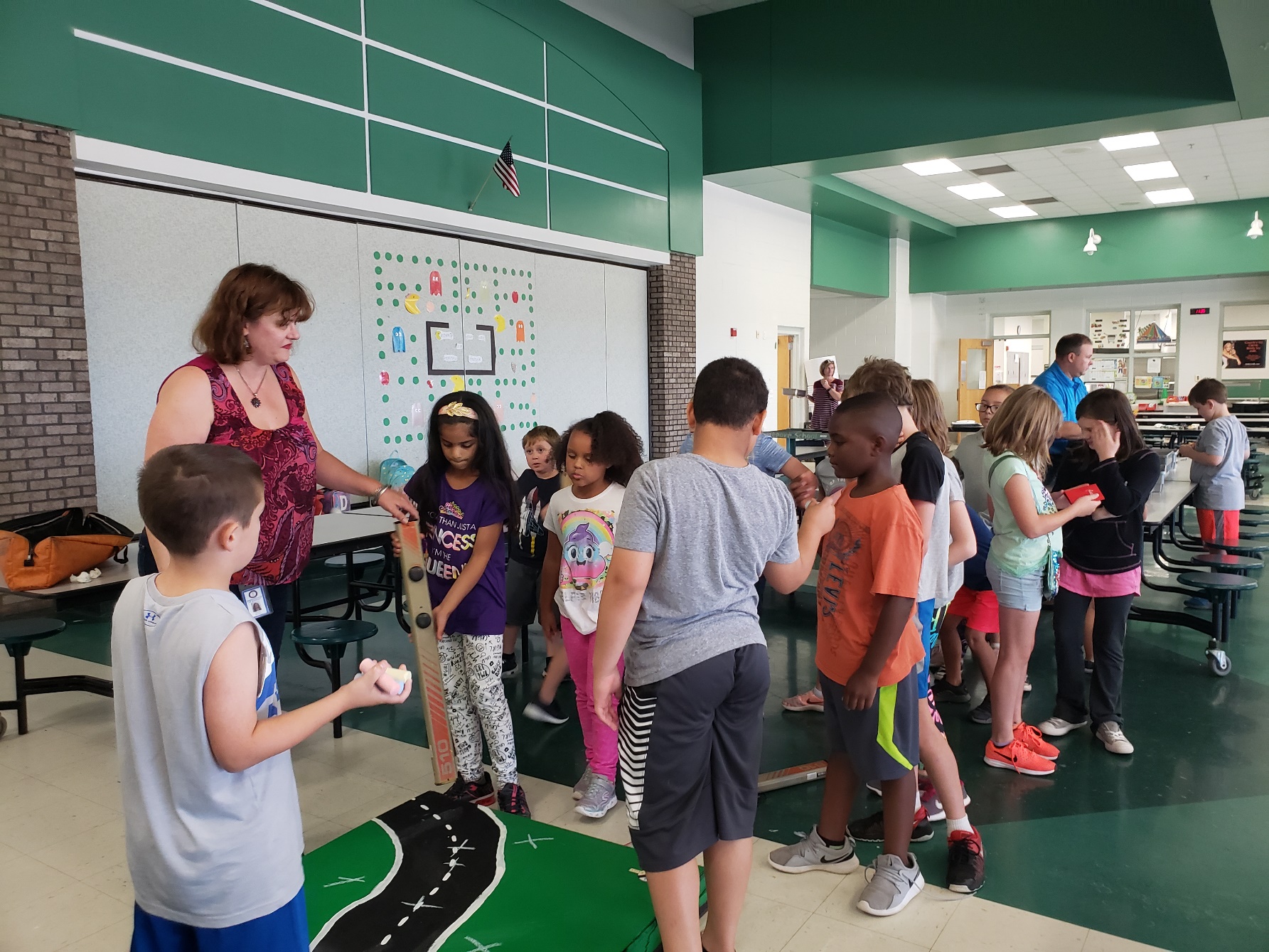 Time to be locators!
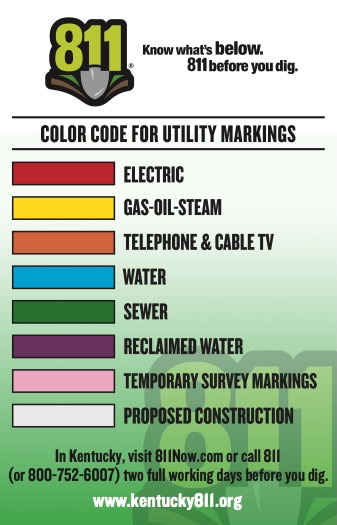 Time to be locators!
There are three lines in the project area:
	Schedule 40 PVC Water Line
	Polyethylene (PE) Sewer Line
	Steel Gas Line
Time to be locators!
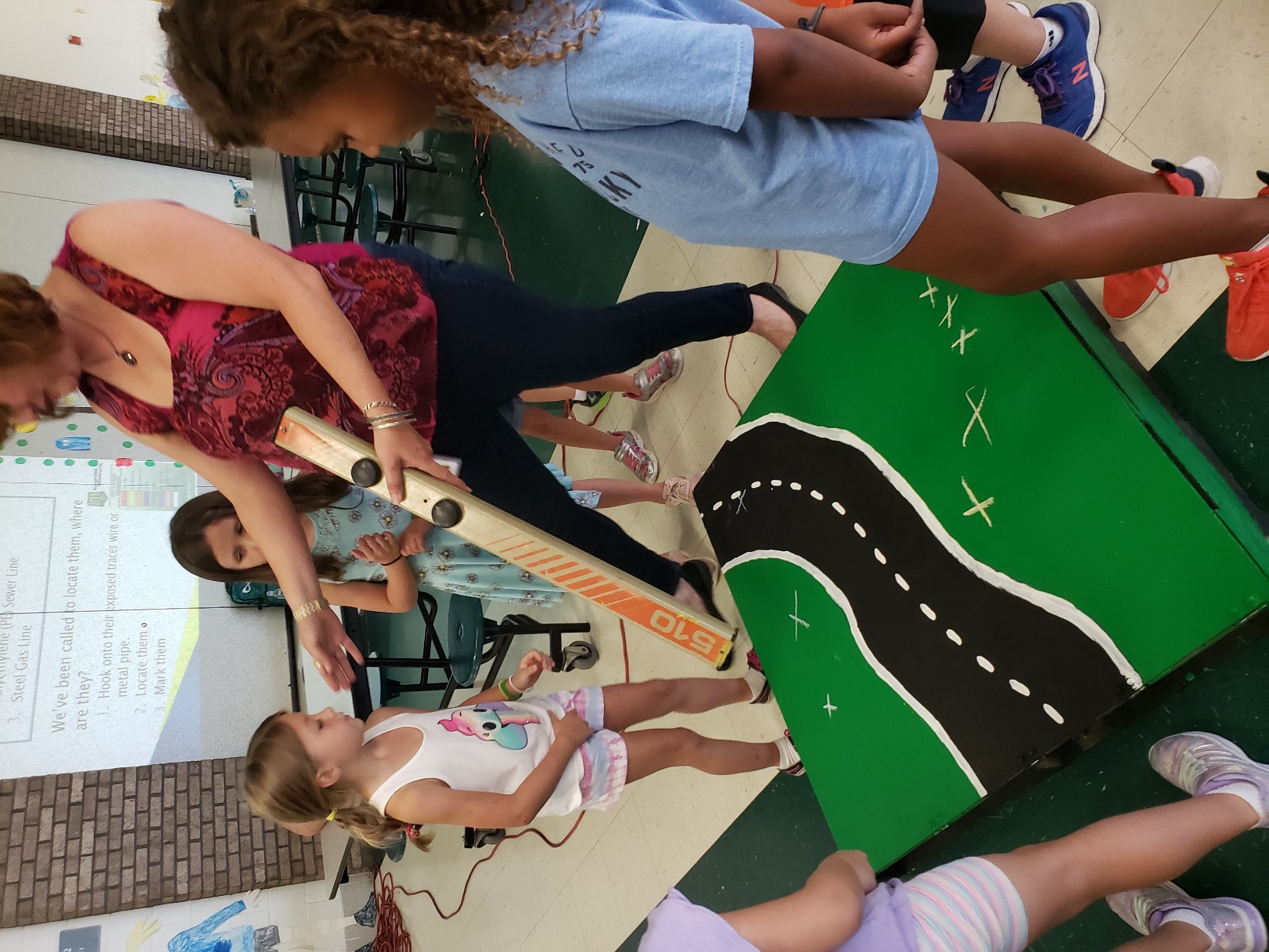 We’ve been called to locate them, where are they?
Hook onto their exposed tracer wire or metal pipe
Locate them
Mark them
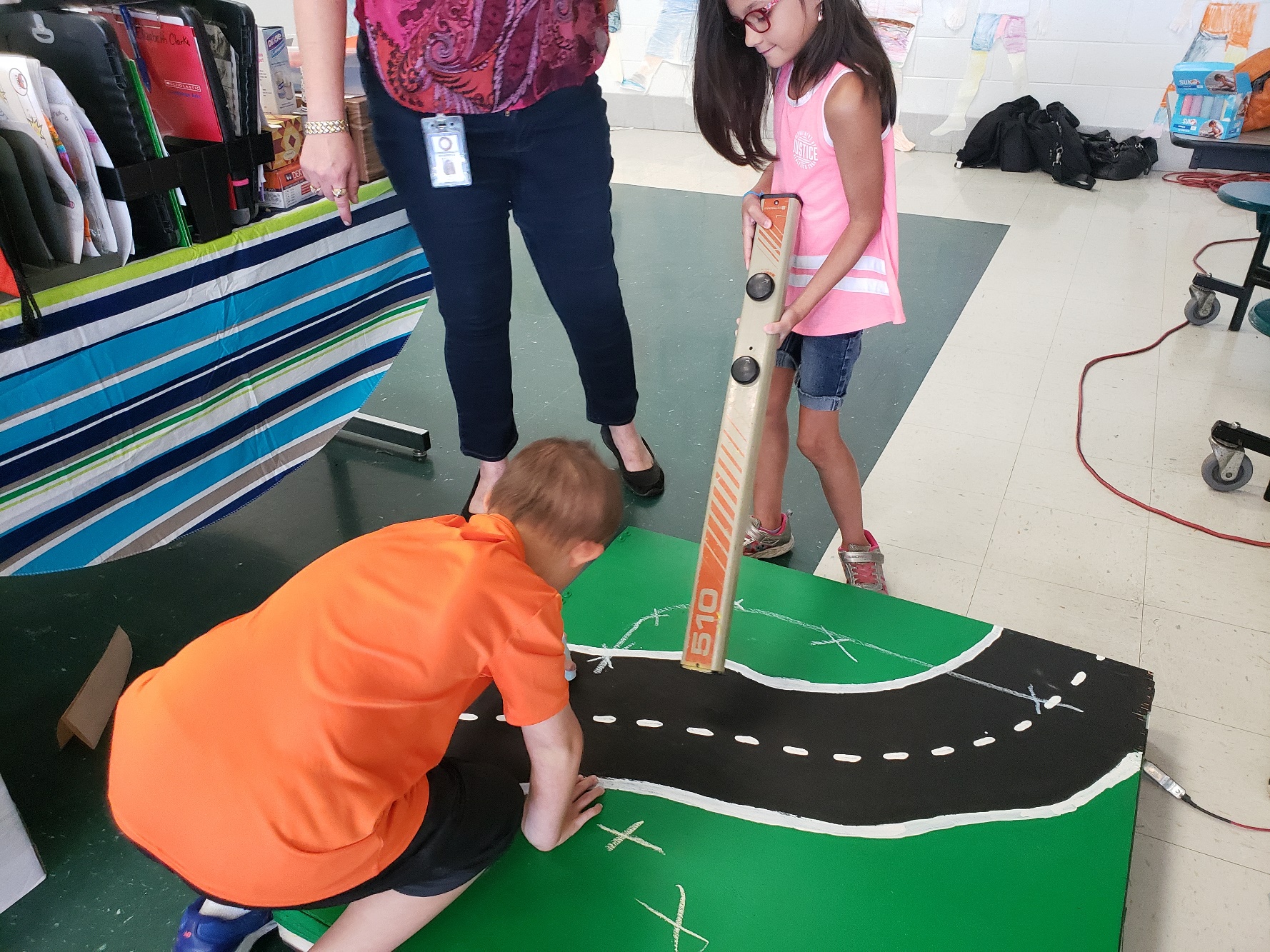 THANK YOU!
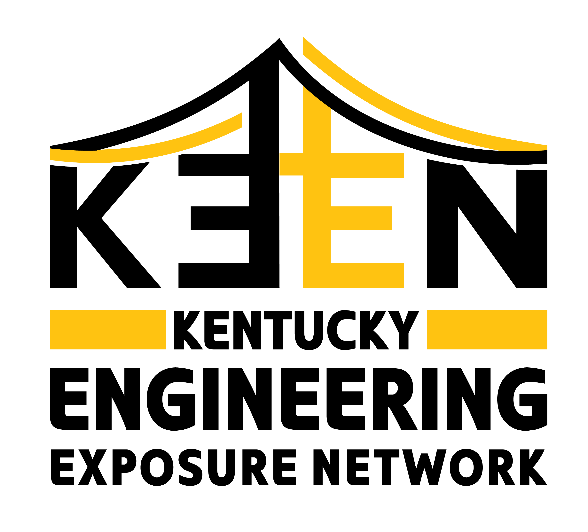 in partnership with:
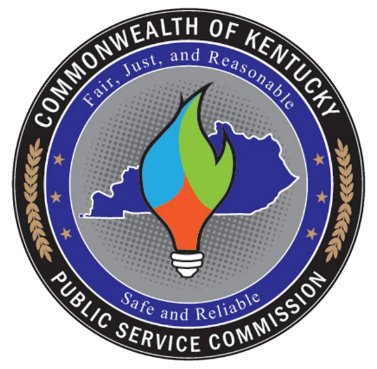 KYTC.KEEN@ky.gov
transportation.ky.gov/Education/Pages/KEEN.aspx
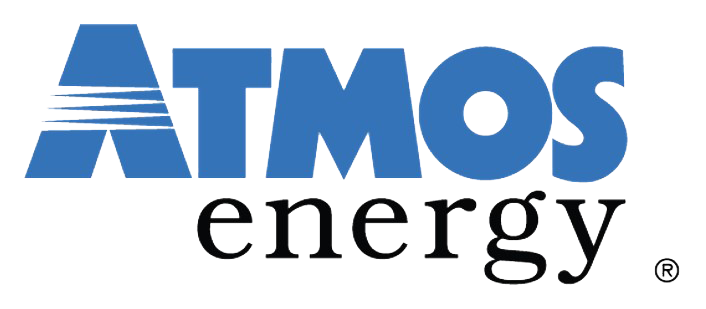